Знай  и  люби  свой  край!
Медникова М. В. – учитель начальных классов МБОУ «Двинская средняя общеобразовательная школа»
1  раунд
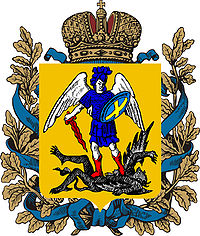 История   Архангельской области
Моряна - северо – восточный ветер с моря
Сиверко  - холодный северный ветер
Гандвик - море Белое,  Студёное, Дышащее.
2  раунд
Архангельская область 		        сейчас
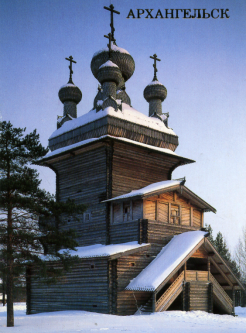 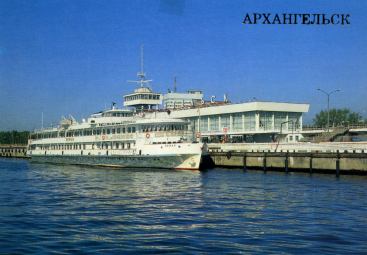 Фото Е. Гаврилова
23 сентября 1937 г. образована  Архангельская область.
В составе  Архангельской области -  20 районов и 1 автономный округ .
Площадь  Архангельской области  587000,4 кв. км.
3 раунд
Растения Архангельской области
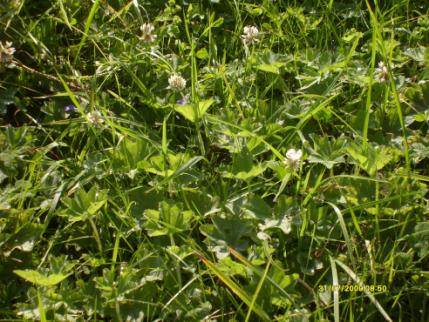 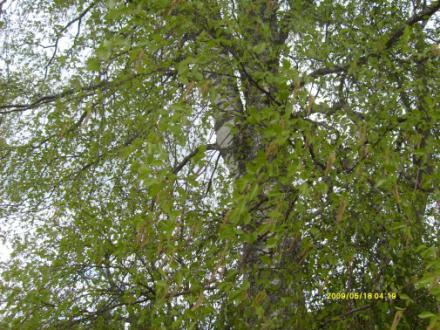 Красная книга Архангельской области
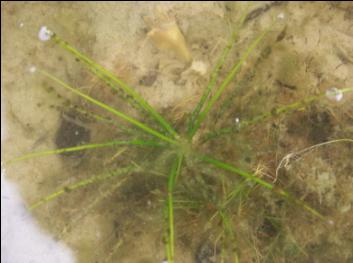 Полушник щетинистый
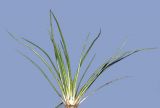 http://www.plantarium.ru/page/samples/taxon/41284.html
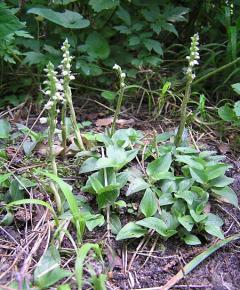 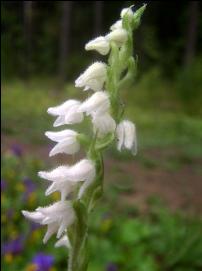 Гудайера ползучая
www.flora.crimea.ua
www.flora.crimea.ua
Красная книга Архангельской области
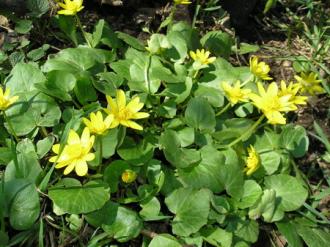 Чистяк весенний
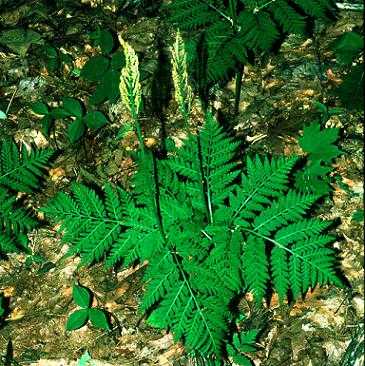 www.monitor.ekenforum.ru
Гроздовник виргинский
www.greeninfo.ru
Красная книга Архангельской области
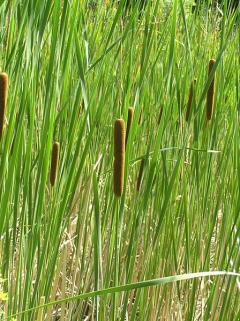 Рогоз узколистный
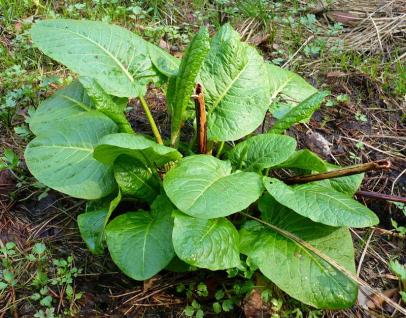 fish.kiev.ua
Щавель туполистный
survinat.ru
Красная книга Архангельской области
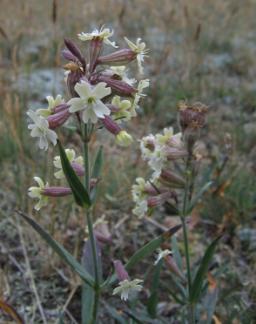 Смолёвка  ползучая
www.nature.chita.ru
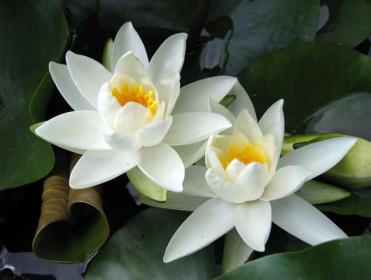 Кувшинка чистобелая
remont-39.ru
Красная книга Архангельской области
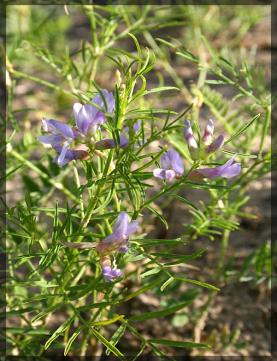 Астрагал песчаный
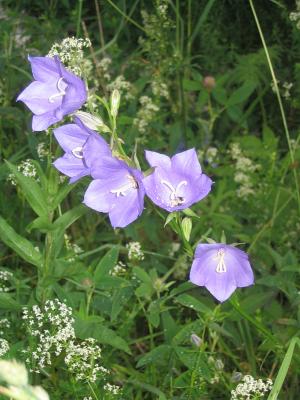 www.plantarium.ru
Колокольчик персиколистный
www.plantarium.ru
4 раунд
Животные нашего края
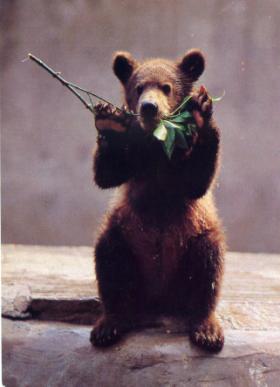 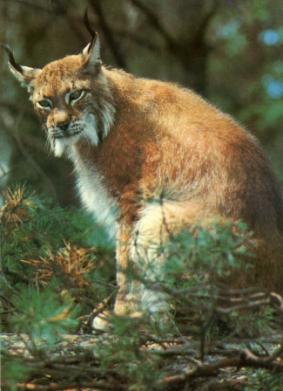 Фото Г. Смирнова
Фото Э. Назарова
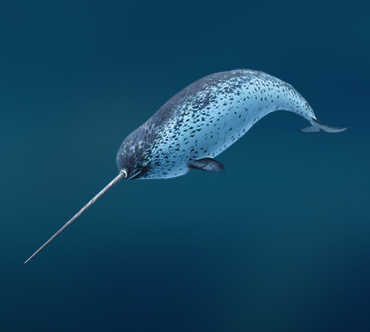 Н А Р В А Л
zoosite.ru
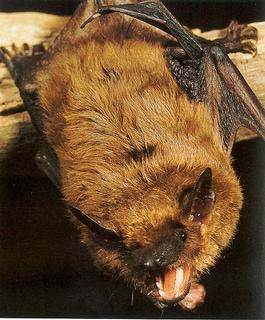 СЕВЕРНЫЙ
КОЖАНОК
www.zoogeo365.ru
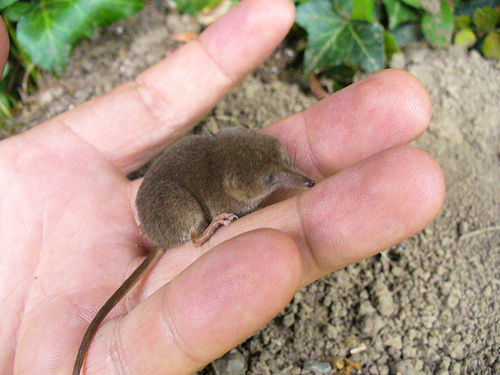 КРОШЕЧНАЯ  БУРОЗУБКА
www.zoogeo365.ru
5 раунд
Михаил Васильевич Ломоносов
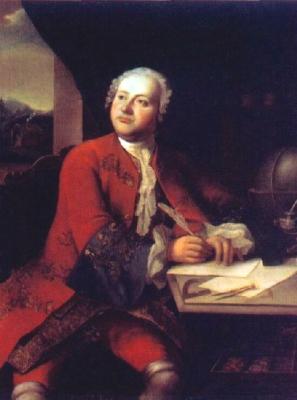 www.surbor.ru
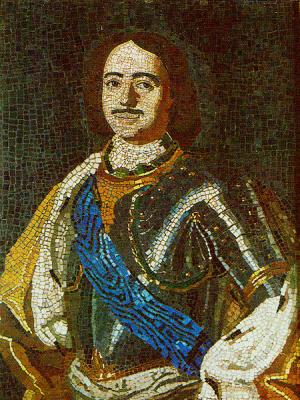 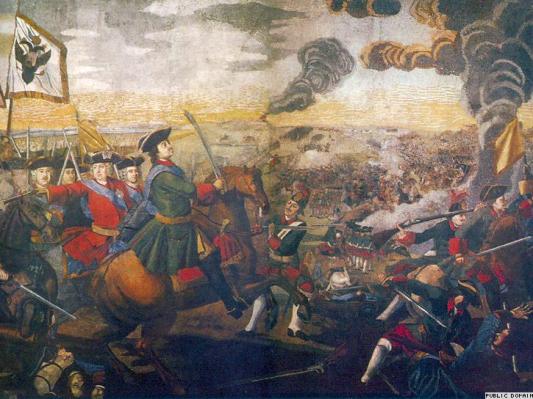 him.1september.ru
www.svobodanews.ru
Мозаичные работы М. В. Ломоносова
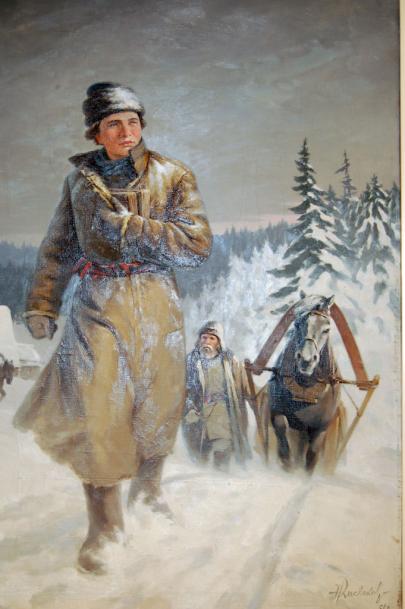 « Юноша Ломоносов
 на пути в Москву»
Н. И. Кисляков
6 раунд
Литературный  Север
С. Писахов              Б. Шергин		Н. Рубцов	  Ф. Абрамов
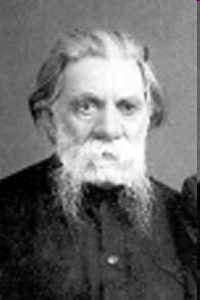 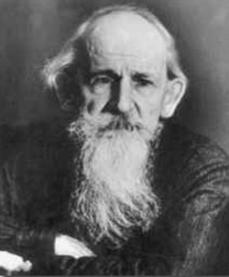 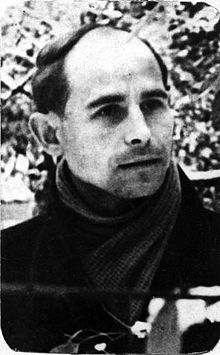 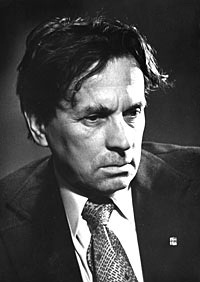 litzona.net
lib.susu.ac.ru
wap.fictionbook.ru
www.proshkolu.ru
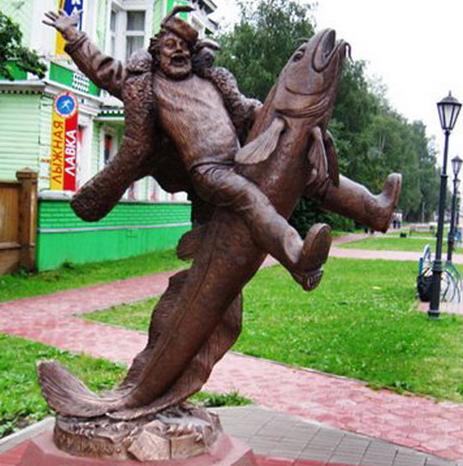 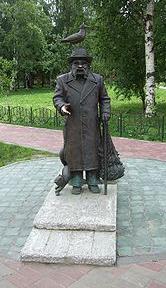 molod.arhcity.ru
http://lori.ru/1008084
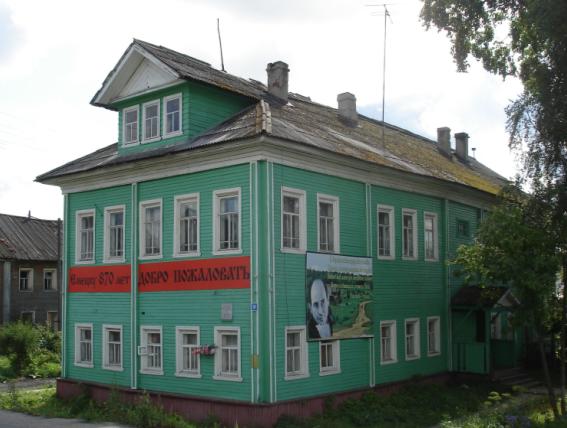 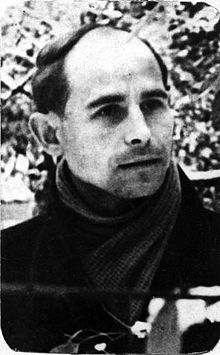 www.emezk.ru
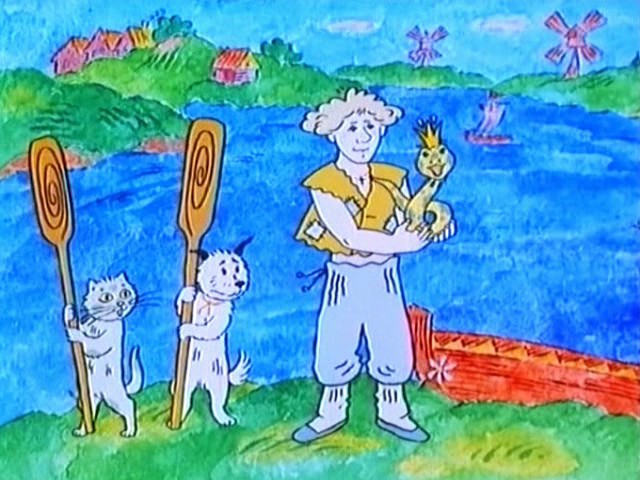 Б. Шергин «Волшебное кольцо»
fenixclub.com
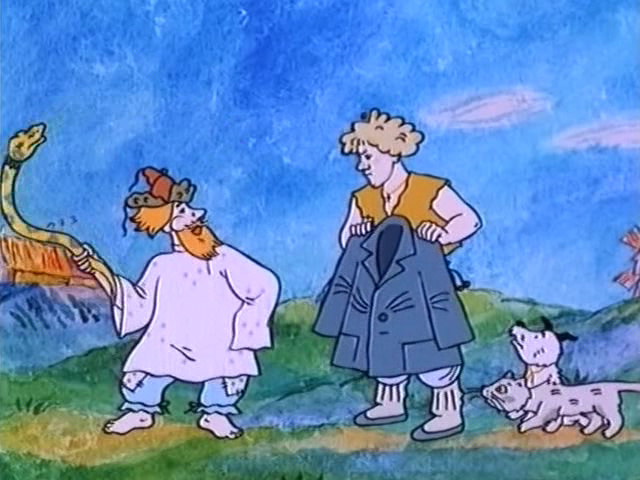 Б. Шергин «Волшебное кольцо»
fenixclub.com
С п а с и б о !
Интернет - ресурсы
www.flora.crimea.ua              	www.greeninfo.ru	
www.monitor.ekenforum.ru   	fish.kiev.ua
survinat.ru			     	www.nature.chita.ru 
remont-39.ru		    	www.plantarium.ru
zoosite.ru			    	www.zoogeo365.ru 
www.surbor.ru		    	him.1september.ru
www.svobodanews.ru	    	http://lori.ru/1008084
lib.susu.ac.ru 		    	wap.fictionbook.ru
litzona.net			     	www.proshkolu.ru 
www.emezk.ru		     	fenixclub.com
www.plantarium.ru